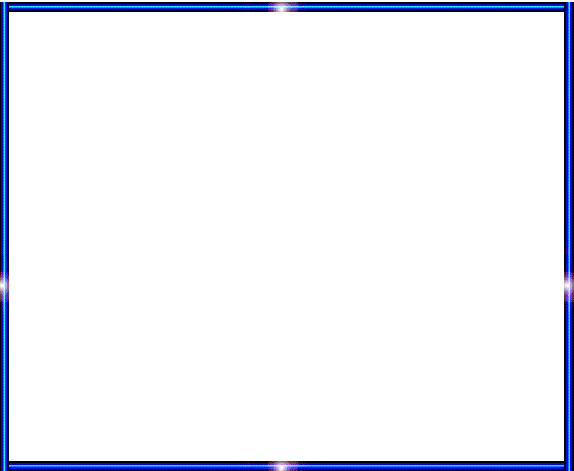 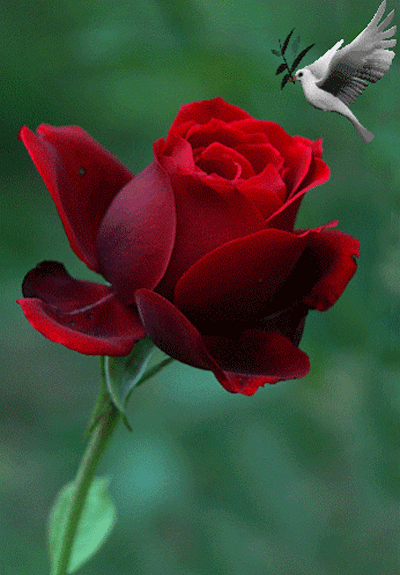 welcome
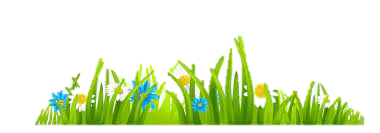 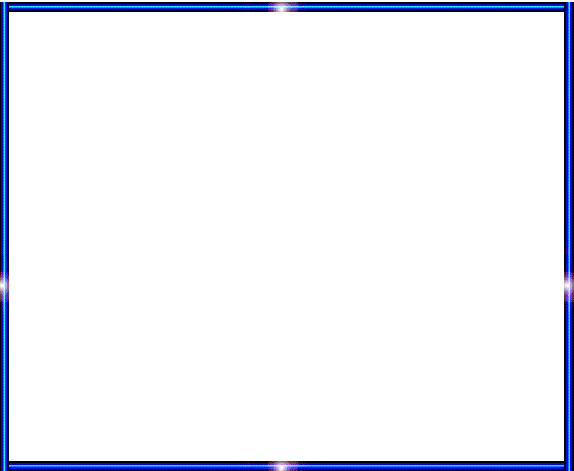 Teacher’s Introduction
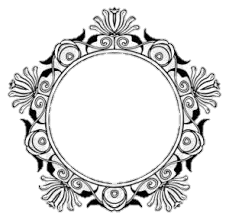 Mst.Sharmin Akter
Assistant teacher
Matain Govt. Primary School
Hajiganj, Chandpur
E-mail:
mstsharminakter1985@gmail.com
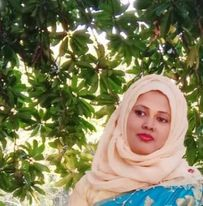 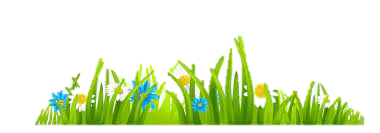 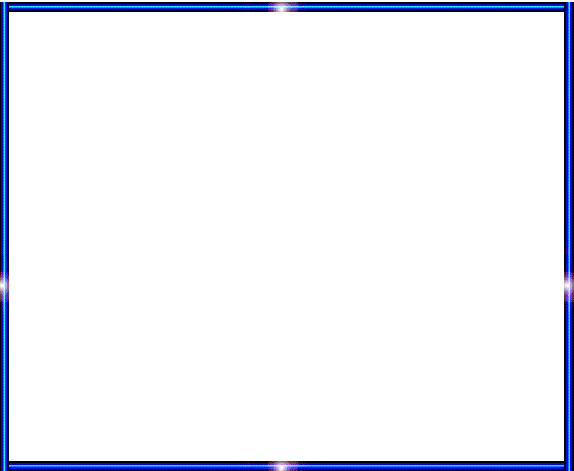 Lesson Identity
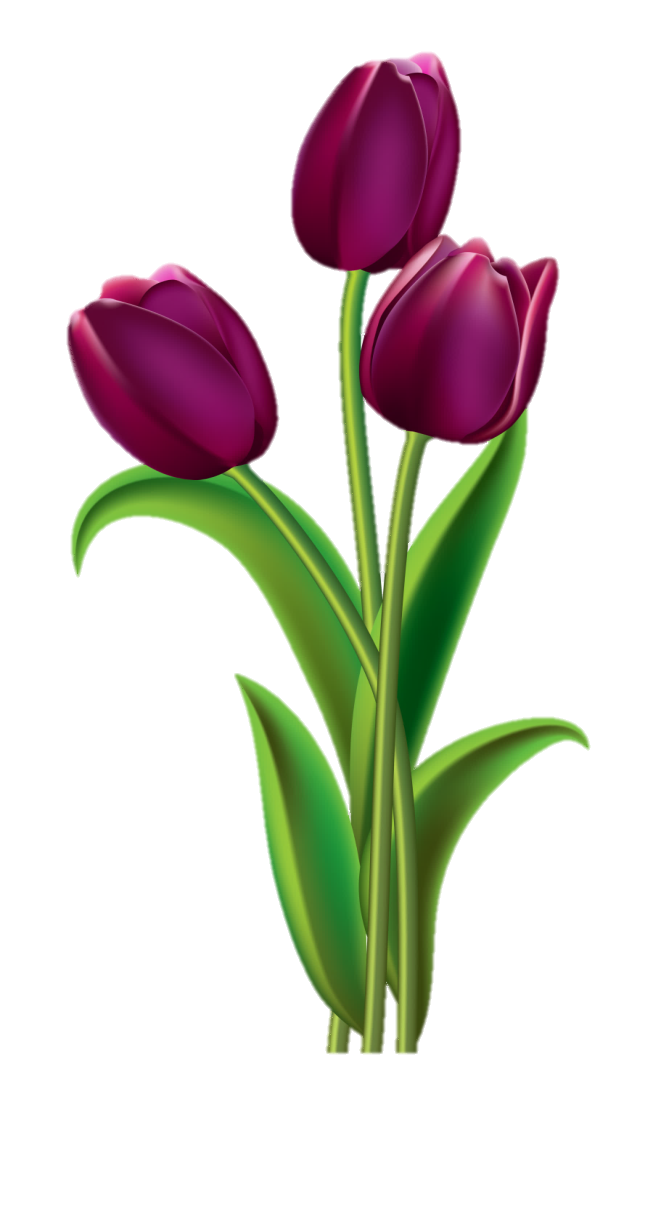 Class : Five
Subject : English
Lesson :1-2 
Unit:2
Activity: A 
Time : 40 min
A
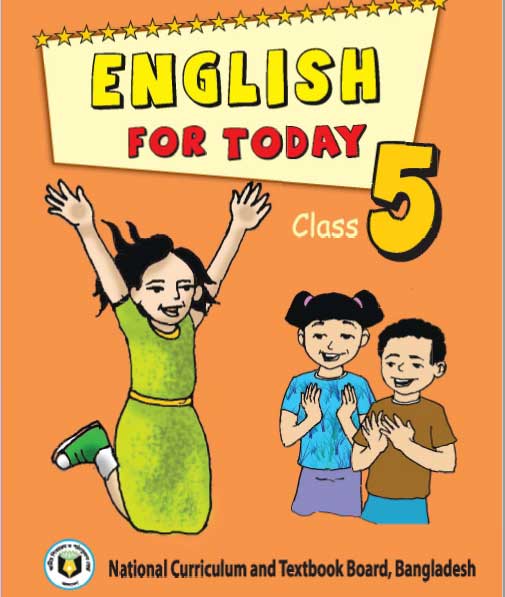 e
r
G
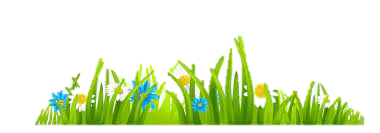 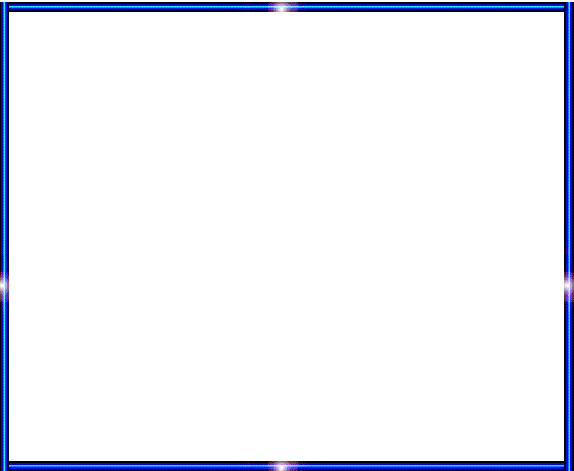 Learning Outcomes
Student’s will be able to-
Listening:1.3.1-recognize which words in a sentence are 			stressed. 
Speaking:1.1.1-say words and phrases and sentences with 		proper sounds and stress.
Reading:1.5.1-read words , phrases and sentences with 			proper pronunciation , stress and intonation.
Writing:5.1.3-read silently with understanding dialogue.
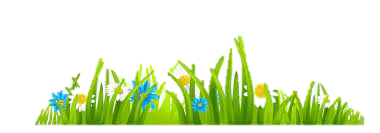 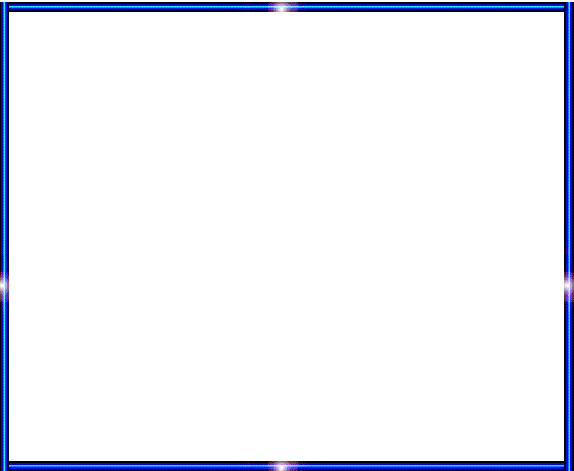 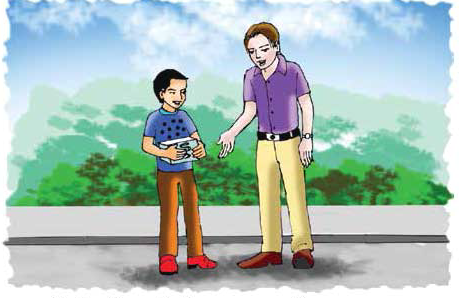 We can see here 2 persons are talking.
What can you see in the picture ?
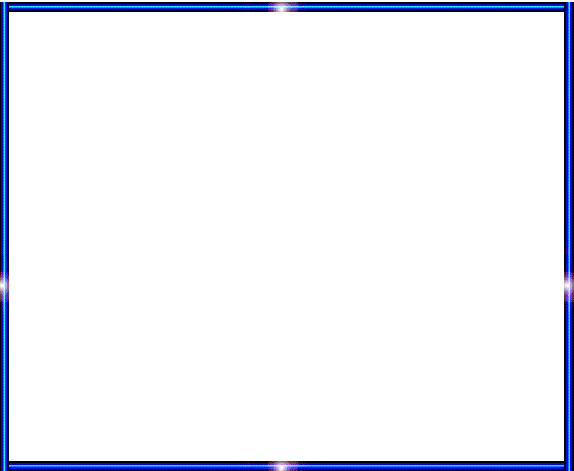 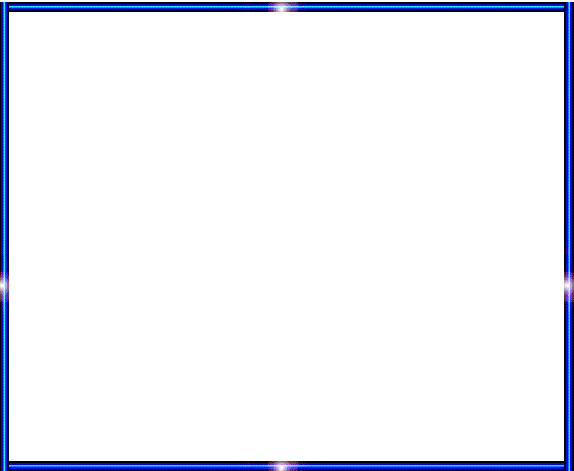 Lesson declaration
Our todays lesson is  See you !
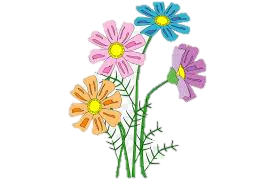 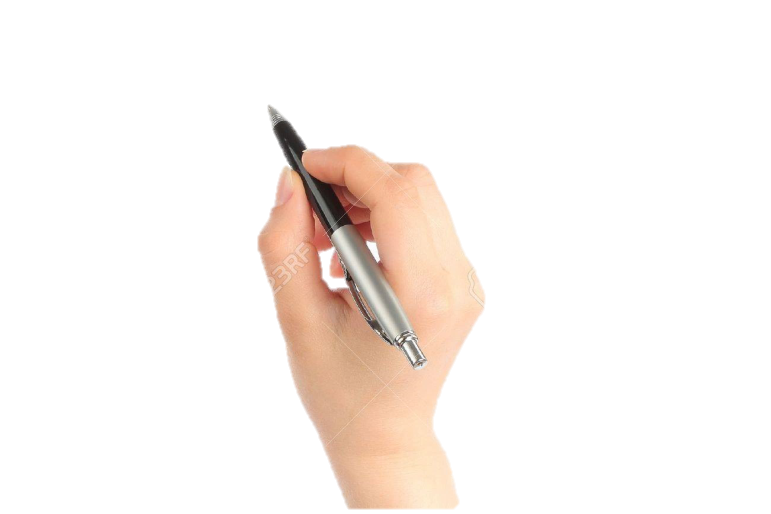 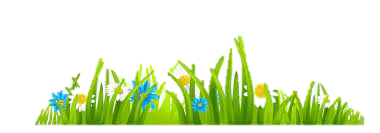 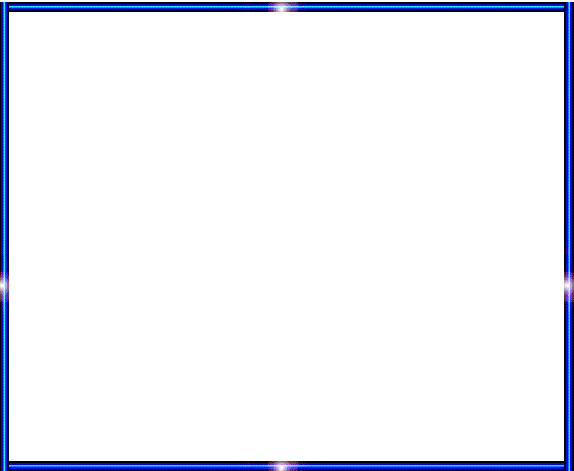 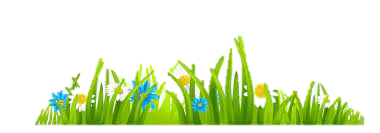 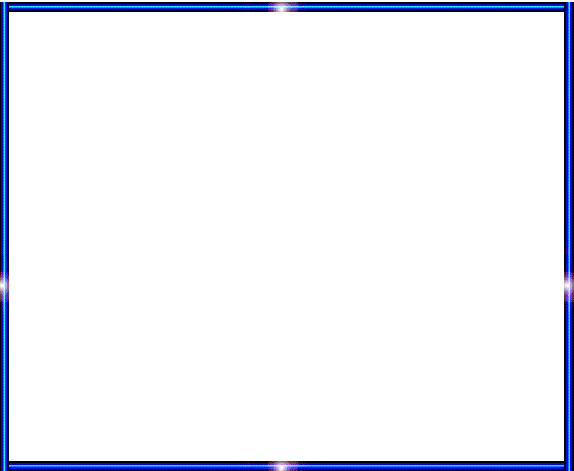 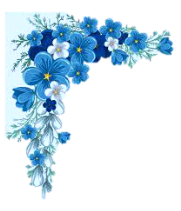 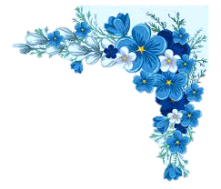 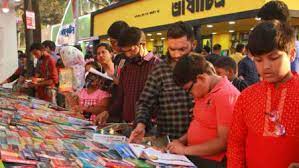 fair
exhibition
I’m going to the book fair.
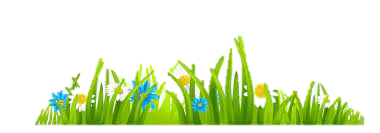 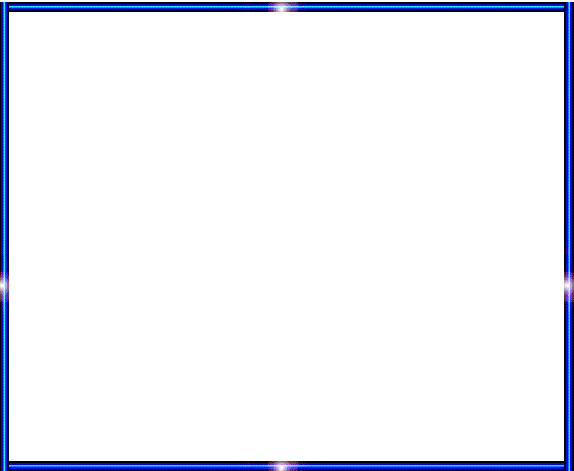 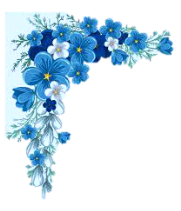 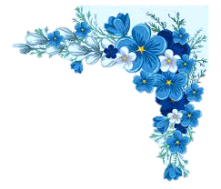 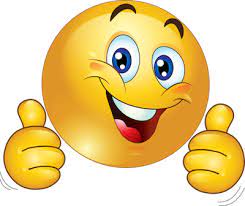 great
extreme
You did a great job.
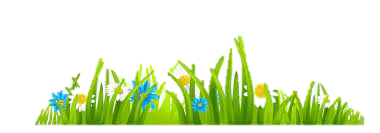 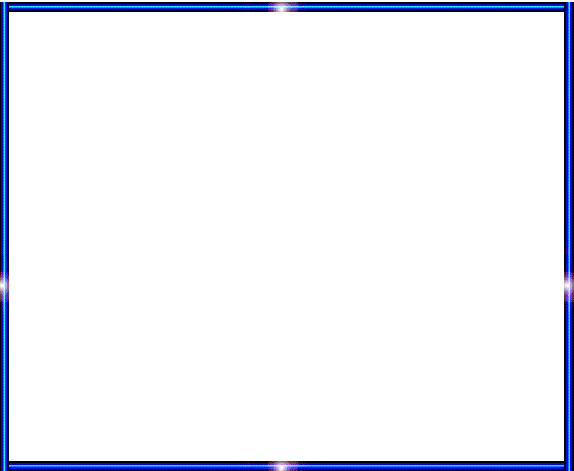 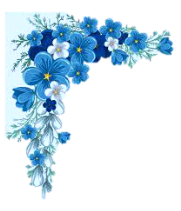 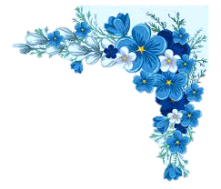 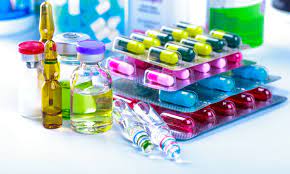 medicine
drug
I want some medicine.
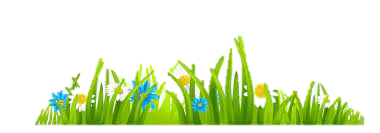 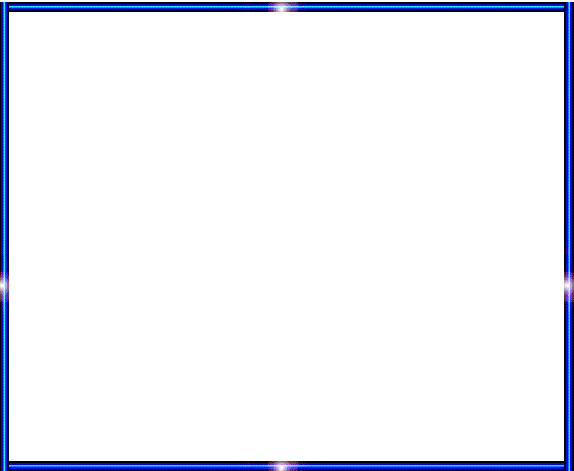 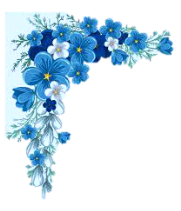 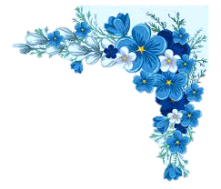 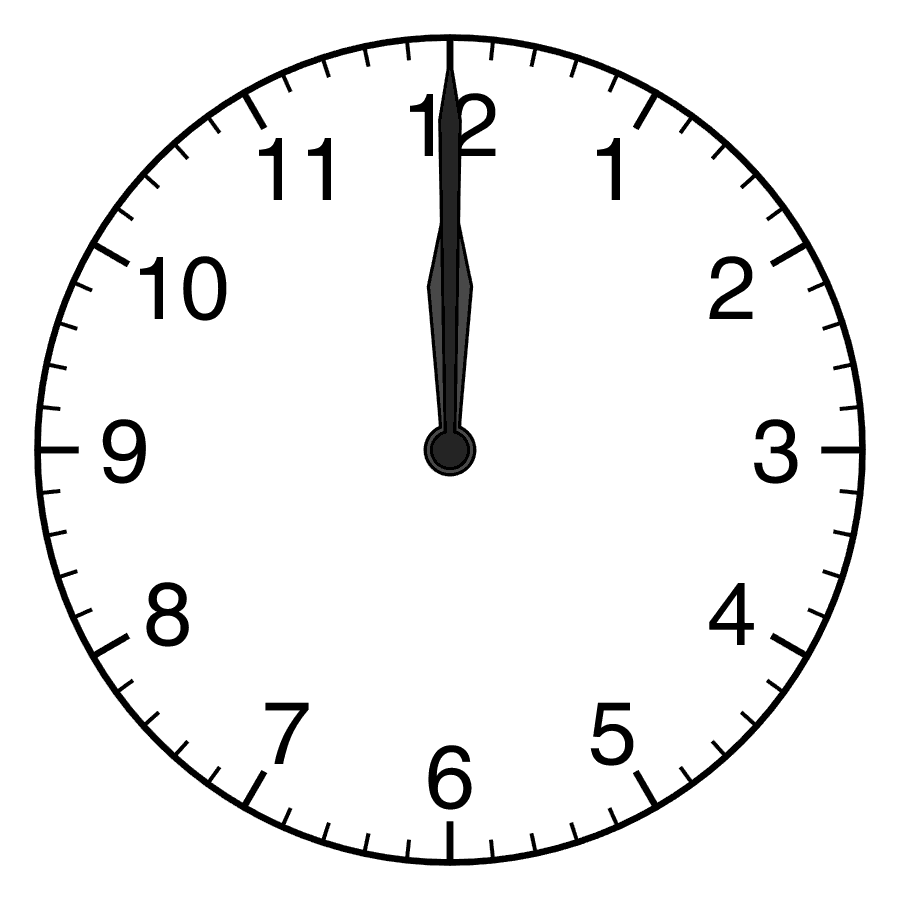 hour
60 minutes
I can meet you in an hour.
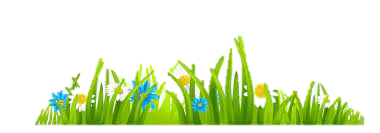 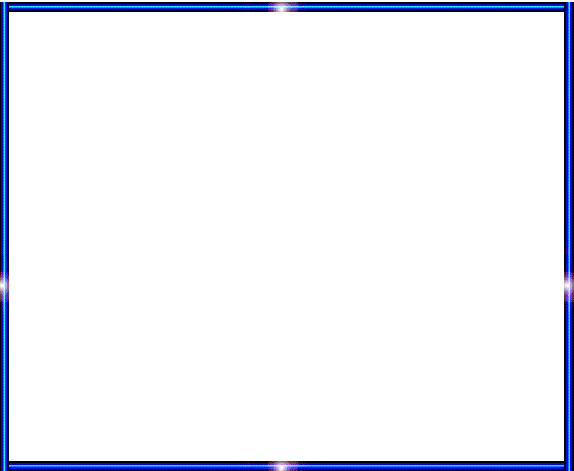 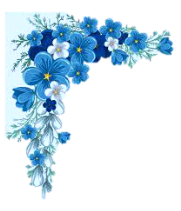 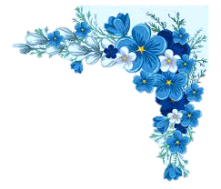 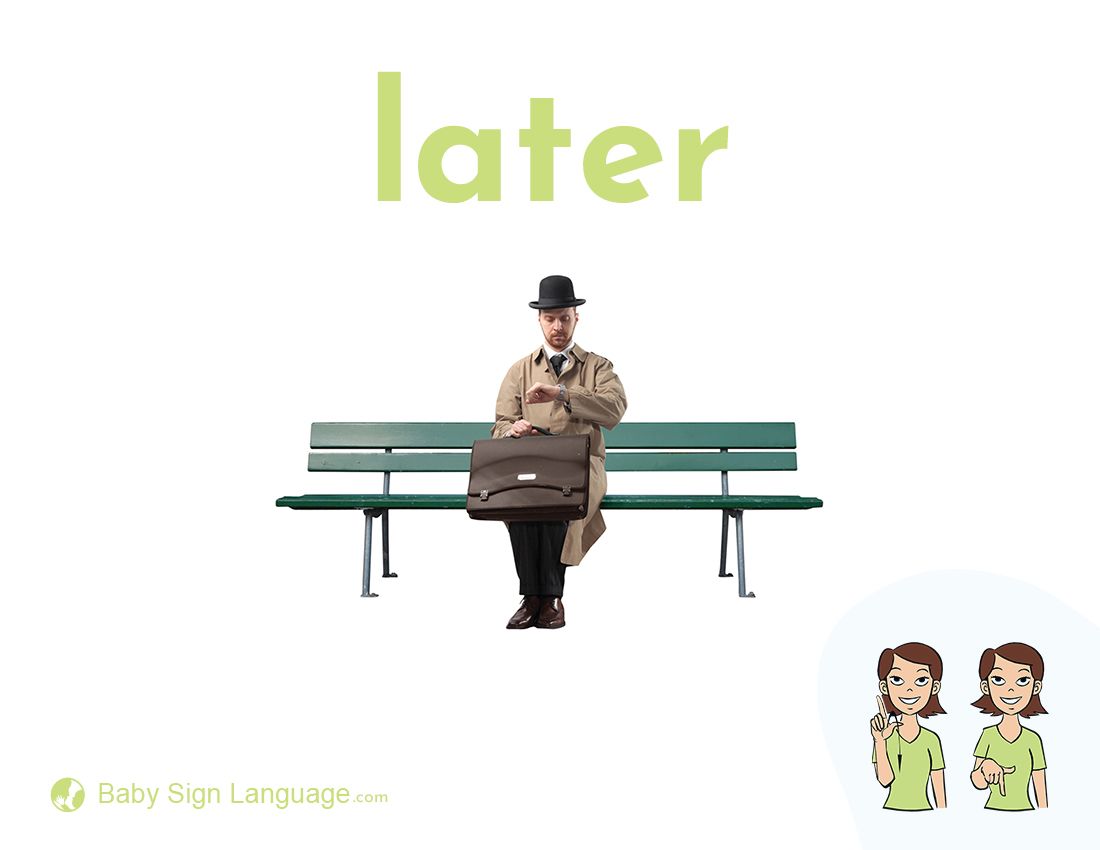 later
after
I can meet you later.
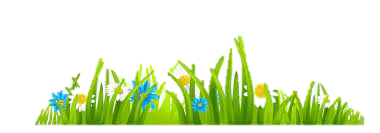 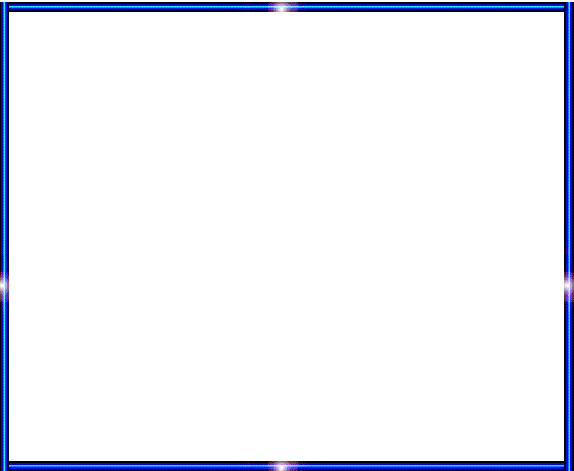 Teacher’s   Reading
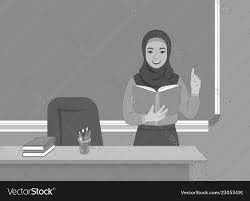 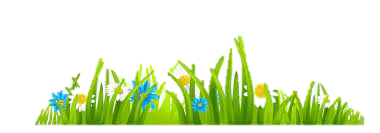 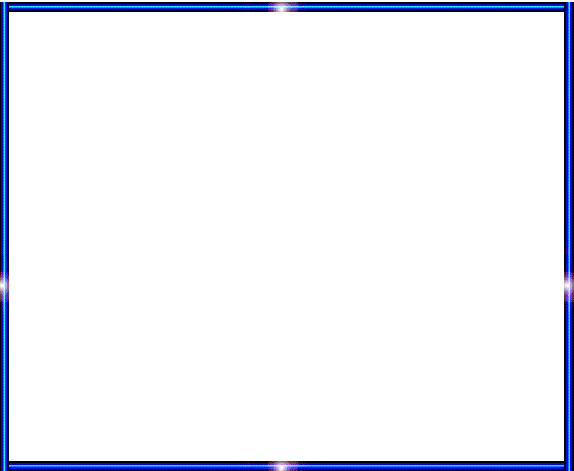 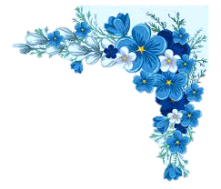 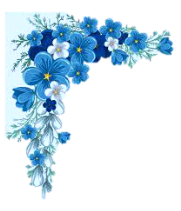 Open your book at page 6.
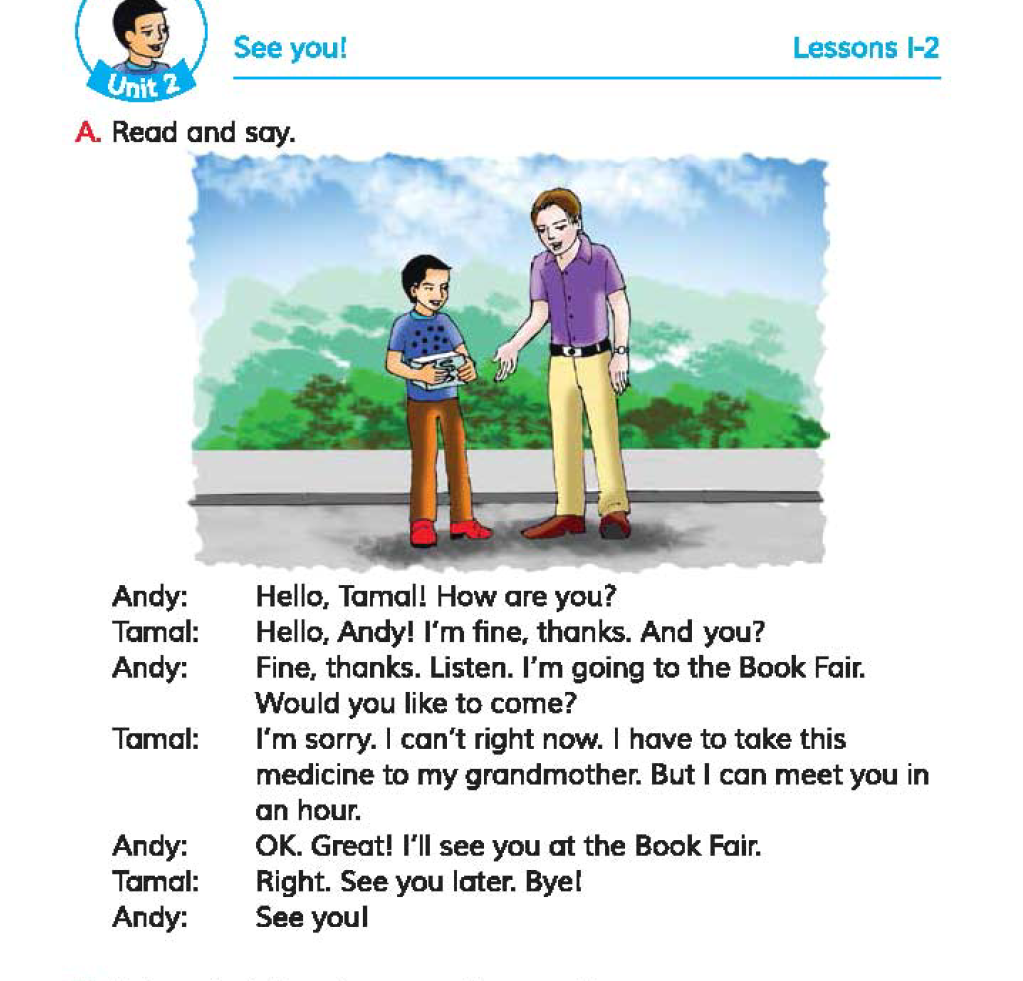 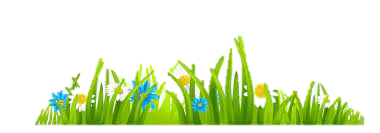 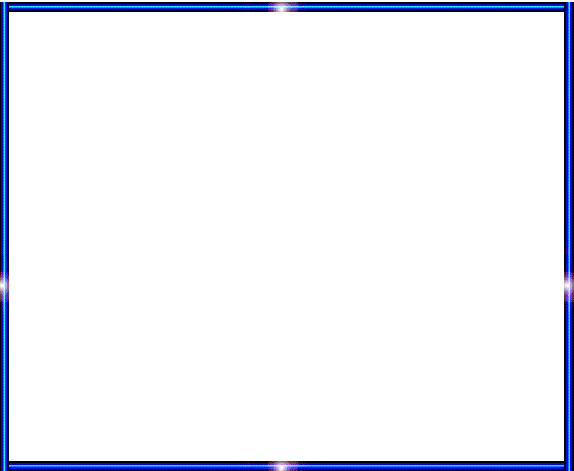 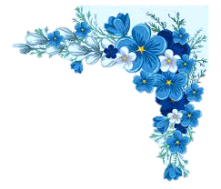 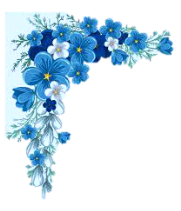 Andy: Hello , Tamal ! How are you ?
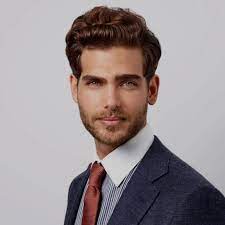 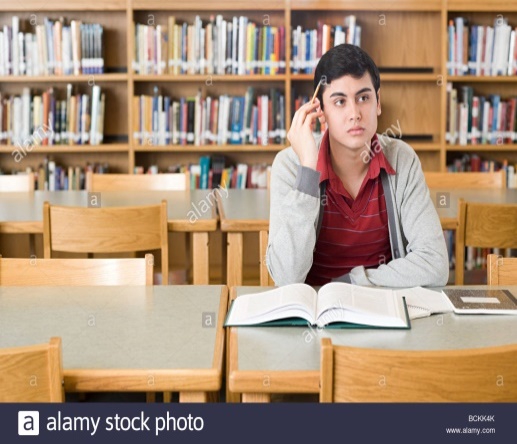 Tamal: Hello, Andy ! I’m fine, thanks. And you ?
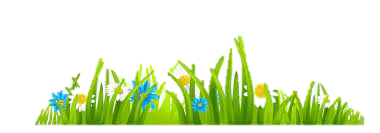 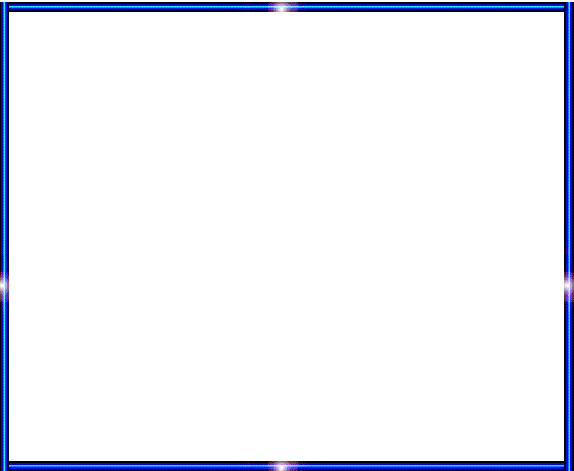 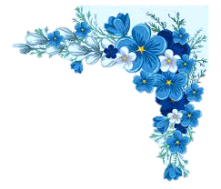 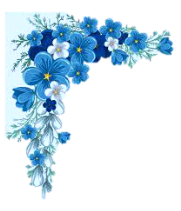 Andy:Fine, thanks. Listen, I’m going to the 
Book fair . Would you like to come?
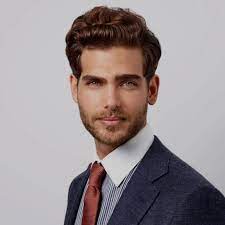 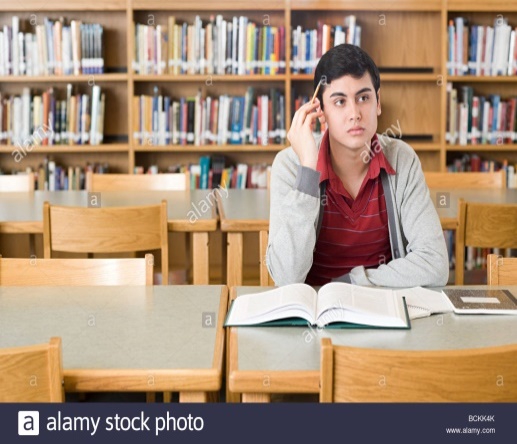 Tamal:I’m sorry. I can’t right now. I have to take this 
medicine to my grandmoher. But I can meet you in an hour.
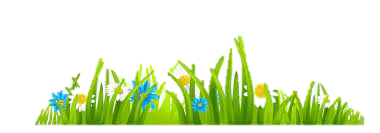 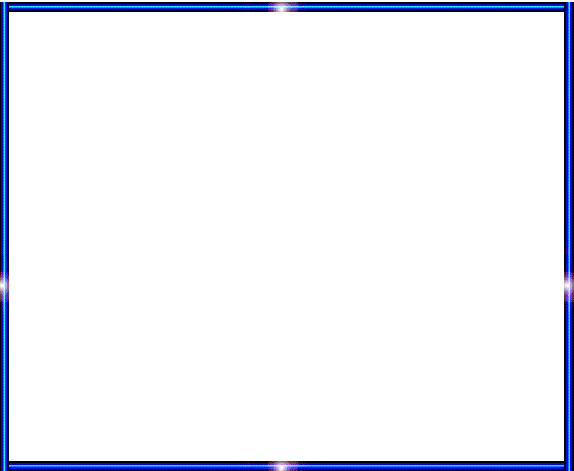 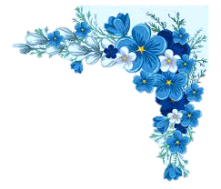 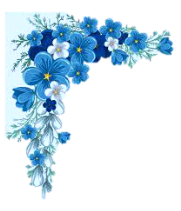 Andy: Ok, Great! I’ll see you at the book fair.
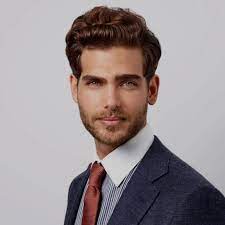 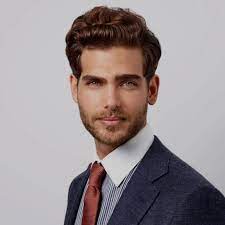 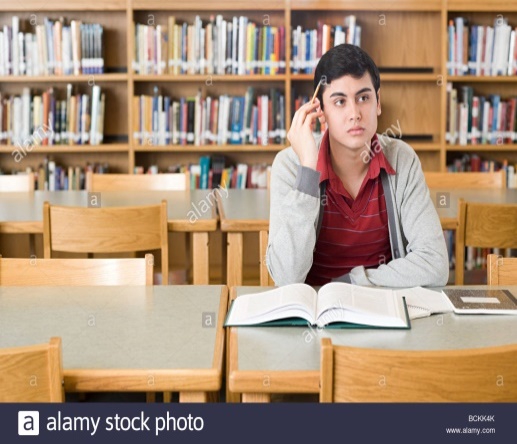 Tamal: Right. See you in later. Bye !
Andy:  See you !
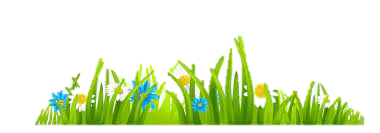 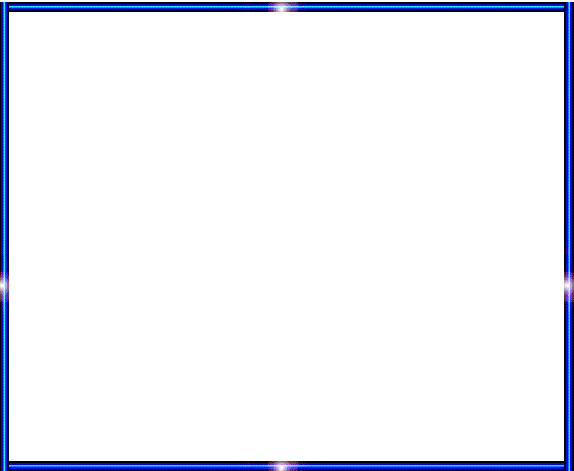 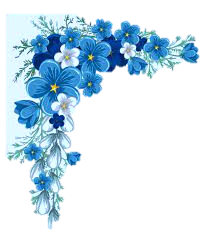 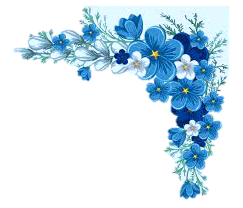 Group reading
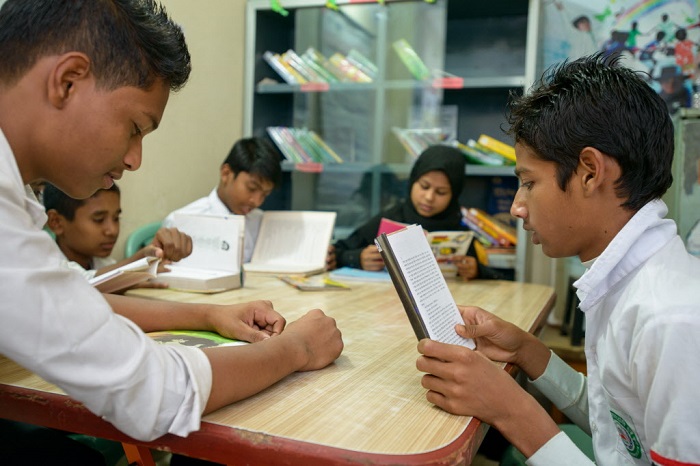 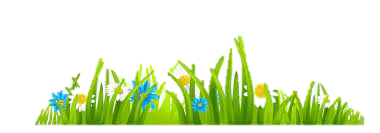 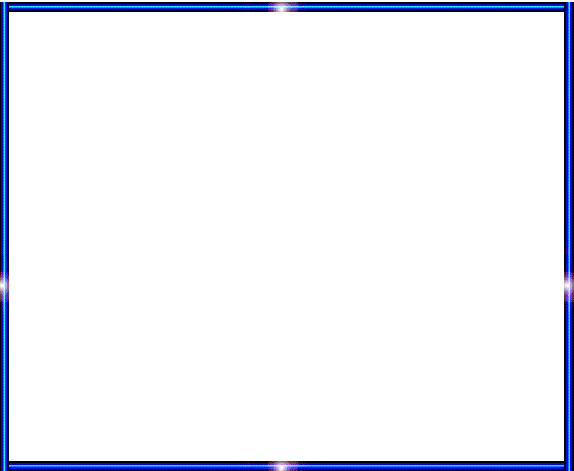 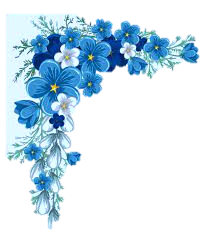 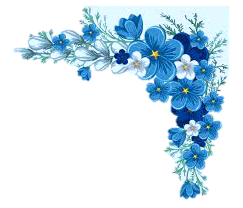 Read in pair
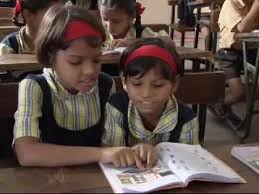 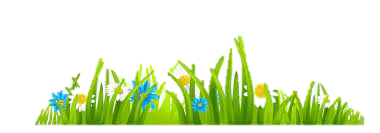 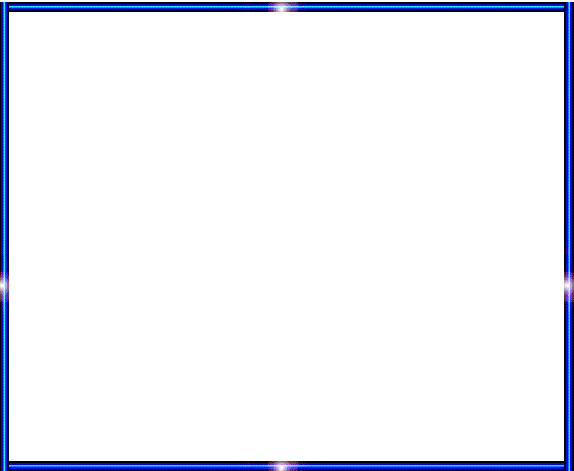 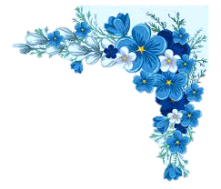 IW
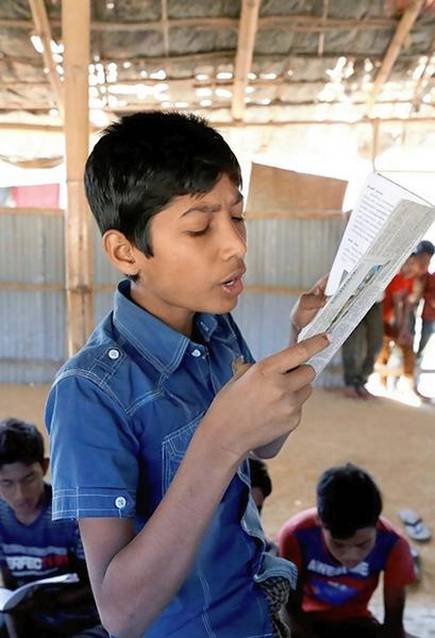 Student’s reading
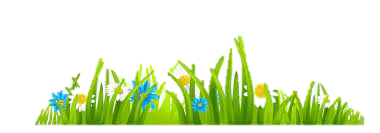 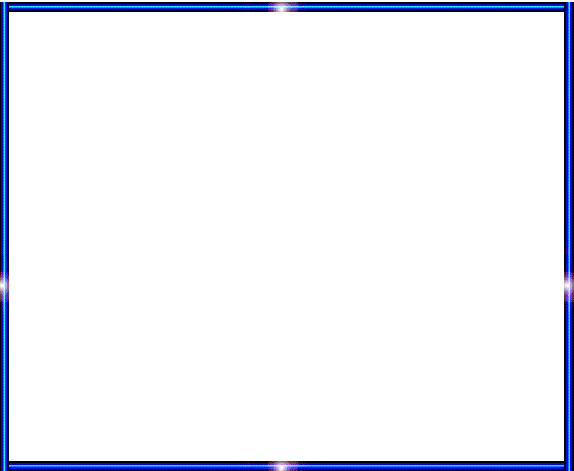 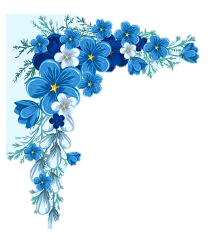 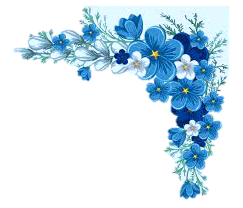 Practise the conversation with your partner.
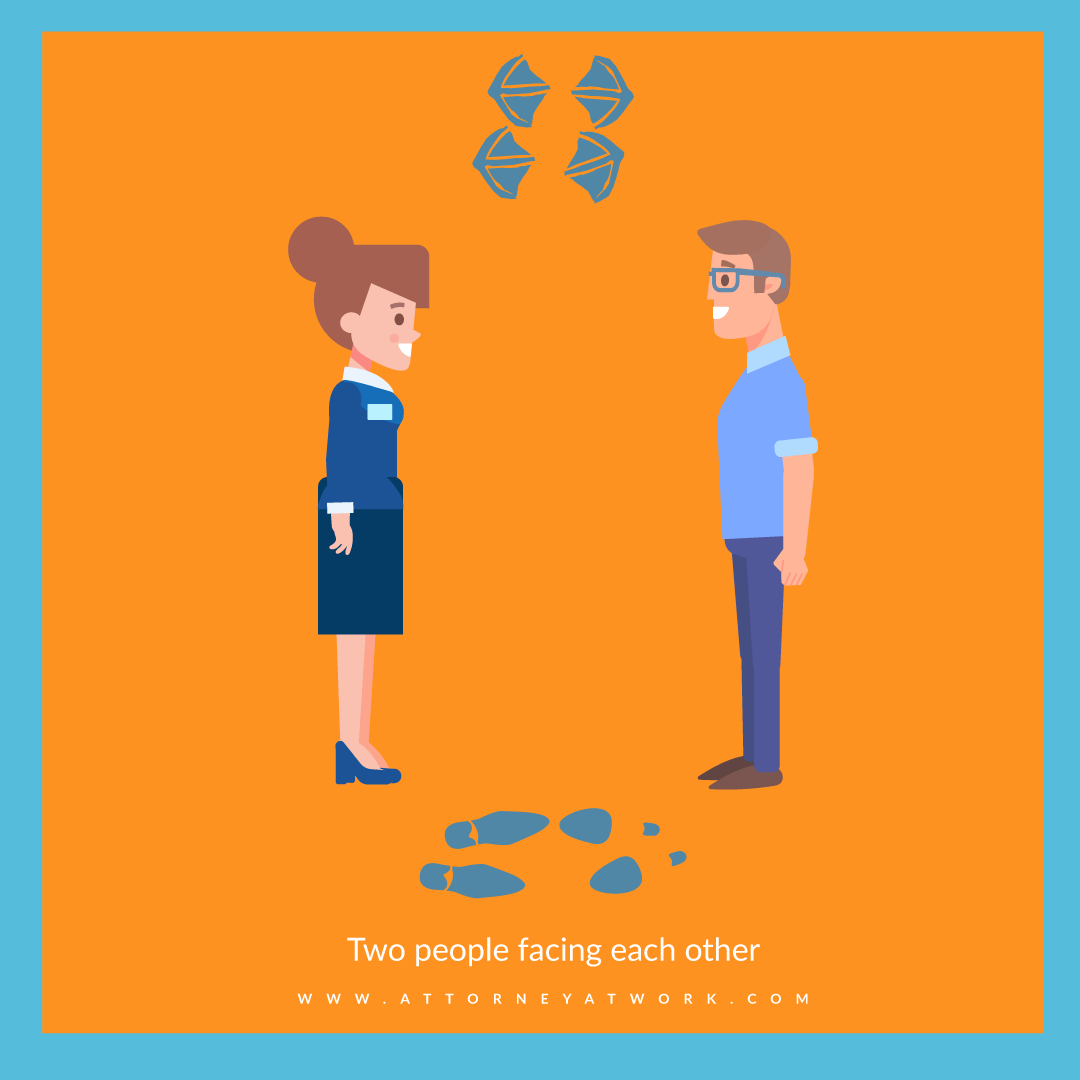 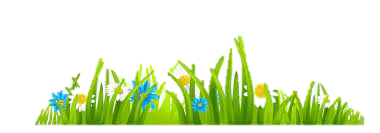 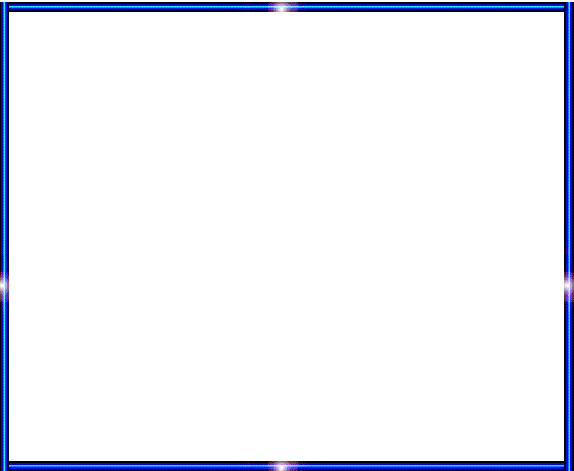 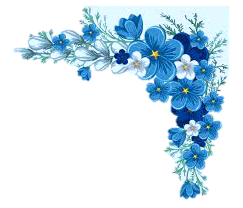 Questions:
1.Where is Andy going?
2.Where is Tamal going?
3.Why do he go there ?
4. When can Tamal meet Andy ?
gw
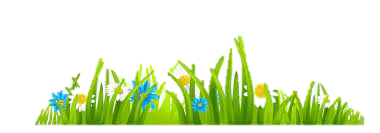 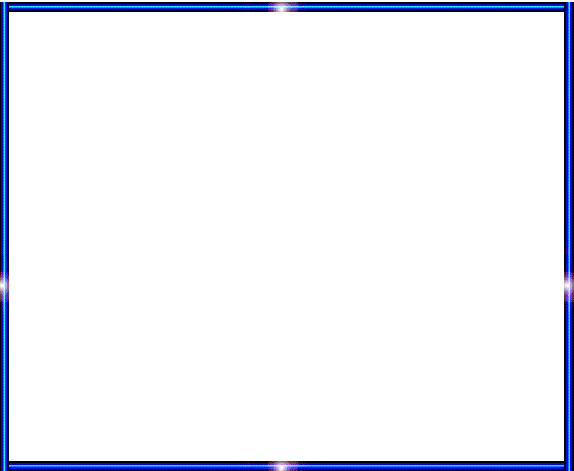 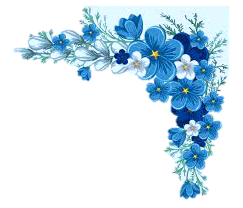 Answers:
1.Andy is going to the book fair.
2.Tamal is going to Bazar.
3. Tamal is going to buy some medicine .
4.After an hour Tamal can meet Andy.
gw
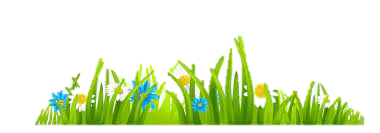 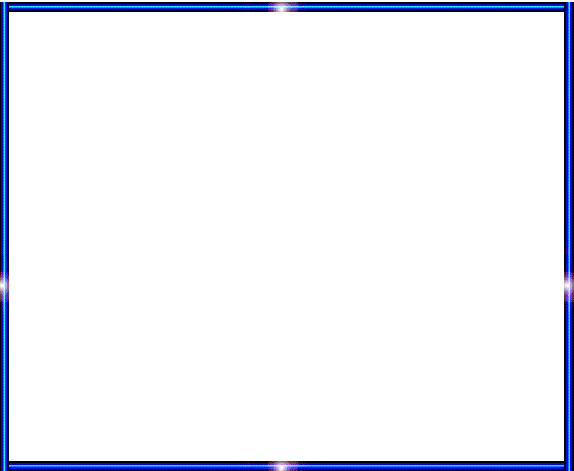 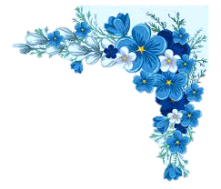 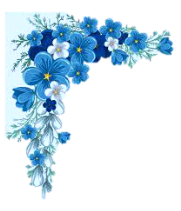 Bingo game
great
fair
book
later
meet
see
right
hour
take
listen
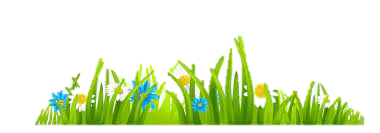 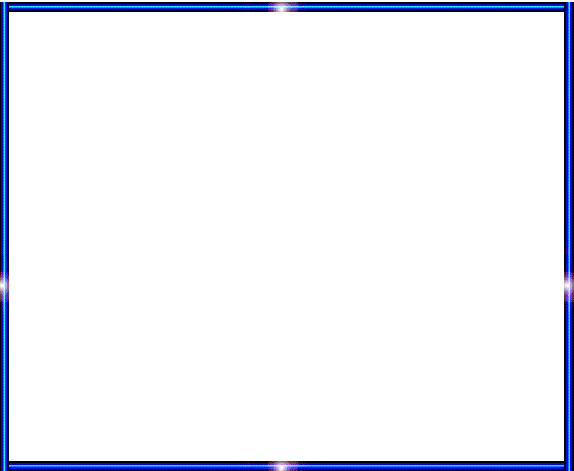 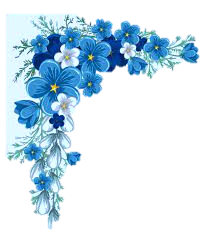 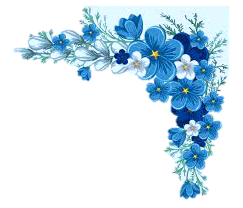 One day one word
Medicine-ঔষধ
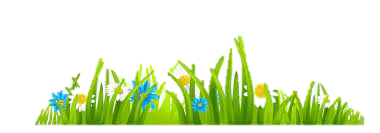 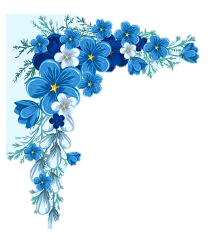 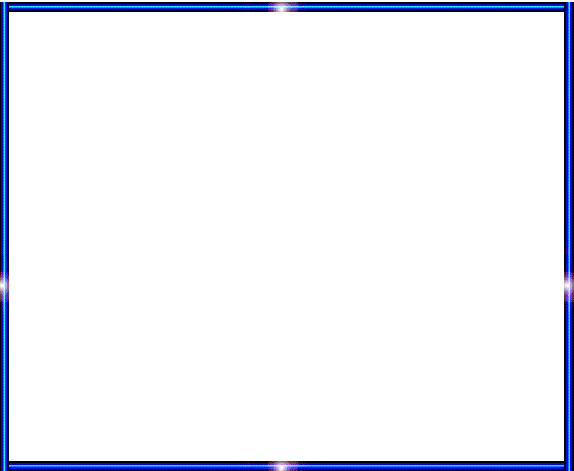 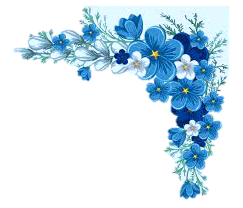 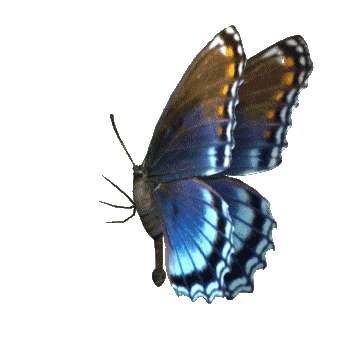 That’s all for today.
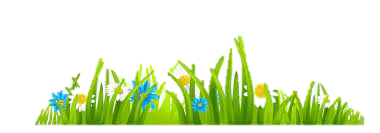 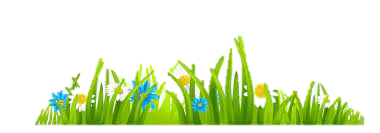